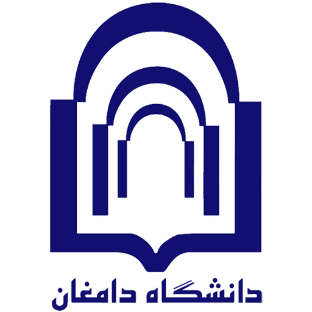 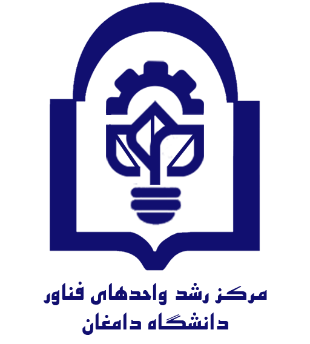 بسمه تعالی


فایل ارائه پذیرش واحد های تحقیق و توسعه در مرکز رشد دانشگاه دامغان
نام شرکت (نام کامل تجاری)تاریخ ثبت:محل ثبت:شناسه ملی:سرمايه اسمي:آدرس دفتر:کارگاه محل تولید:
معرفی اعضای هیات مدیره، سهامداران اصلی و میزان سهام
تركيب نيروي انساني شركت
نيروهاي متخصص واحد متقاضي استقرار در مرکز
فناوري محوری – محصولات/ خدمات اصلی
...........
...........
................
معرفی محصولات- خدمات
نام محصولات/خدمات فعلی:
محصولات/خدمات مورد نظر برای کار در مرکز:
  مشخصات فنی و معرفی محصول/خدمت برای کار در مرکز
تصاویر
تصویر دفتر 
تصویر کارگاه فعلی
تصاویر محصولات
مشتریان
مهمترین مشتریان فعلی (معرفی مهمترین قراردادها):
مشتریان احتمالی آینده پس از استقرار در مرکز:
برنامه کاری (در حوزه توسعه تکنولوژی، محصولات و بازار در مرکز)
ارائه برنامه سال اول استقرار در مرکز با رعایت زمان
ارائه خلاصه ای از برنامه میان مدت استقرار در مرکز
بازار و فروش
میزان فروش در سال گذشته (مجموع مبالغ حاصل از عملیات فروش کالا و خدمات اعم از ثبت شده در دفاتر رسمی یا غیر رسمی با مستندات)
پیش بینی فروش در سال آینده 
فروش ورود به بازارهای جدید
صادرات (نام محصول، نام کشور، میزان فروش)
هزینه ها
جدول هزینه ها در سال گذشته ( کلیه هزینه ها) 
پیش بینی جدول هزینه ها پس از استقرار در مرکز
جدول محل تامین اعتبارات مورد نیاز مالی (میزان اعتبار مورد نیاز با ذکر موارد تخصیص یافته ، آورده ی متقاضی،سرمایه گذار و ...)
استراتژی بازاریابی ورود محصول/خدمات
.......
..........
معرفی رقبای داخلی و خارجی
منظور از "مزيت رقابتی" محصول رقيب نسبت به محصول شرکت است.
مجوزهای شرکت، محصول( استاندارد، پتنت ، مجوز و...)
فضاي مورد نياز به متر مربع
دفترکاری
آزمایشگاه 
کارگاه
امکانات مورد نیاز
امکانات موجود که به مرکز آورده می شود

امکانات مورد نیاز که باید توسط مرکز تامین شود
توضیح تشریحی دلایل درخواست استقرار در مرکز از نظر شرکت
................
............ 
............
............
............
همکاری های پیشنهادی متقابل با دانشگاه
............
سایر مواردی که توضیح آن را ضروری می دانید